عنوان: نانوکاتالیست و نانوذرات کاتالیستی
نویسندگان : 1- میثم هادیان  2- امیر لندرانی اصفهانی
کاتالیست
کاتالیست، گونه ای است که انرژی فعال سازی واکنش را کاهش و سرعت واکنش را افزایش می دهد.
انرژی فعال سازی واکنش : انرژی اولیه برای انجام واکنش است.
 فلزات واسطه جدول تناوبی عناصر، رایج ترین کاتالیستها هستند.
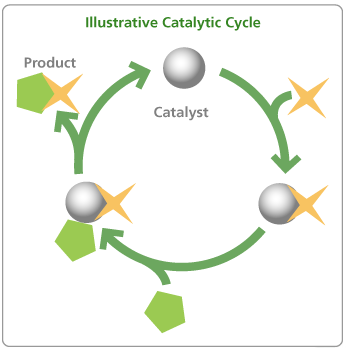 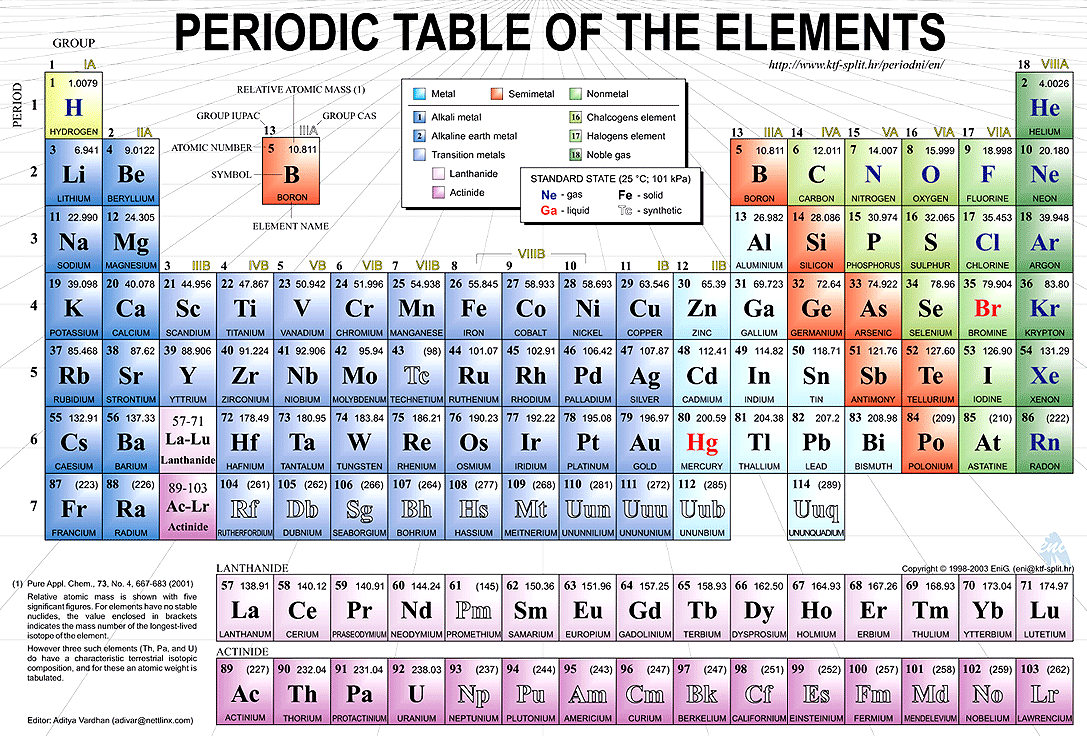 3
کاتالیست
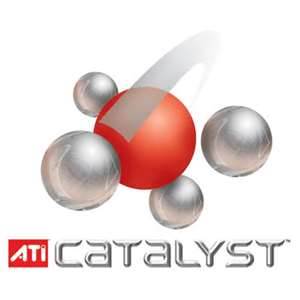 انواع کاتالیستها:
 همگن (Homogeneous) 
 ناهمگن (Heterogeneous)
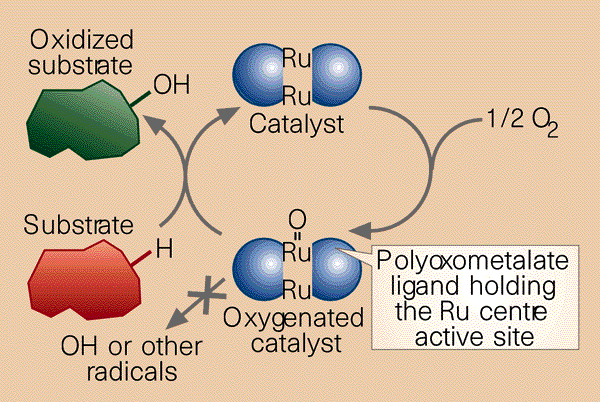 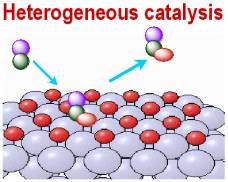 4
کاتالیست همگن
کاتالیست همگن، تک اتم، یون یا مولکول است.
با واکنش دهنده ها هم فاز می باشد.
ذرات کاتالیست همگن می توانند به راحتی در مخلوط واکنش حل شوند.
کاتالیست همگن در واکنش مصرف شده و مجددا تولید (بازیابی) می شود. 
فعالیت بسیار بالا، گزینش پذیری و بازده خوب، از محاسن این گونه از کاتالیست می باشد.
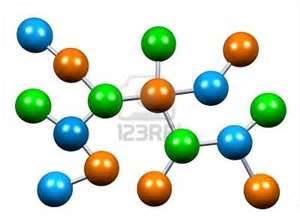 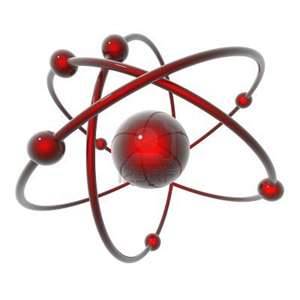 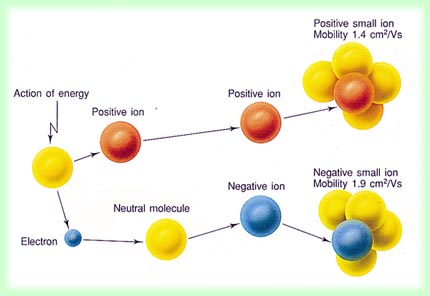 5
کاتالیست همگن
بهبود در عملکرد کاتالیستهای همگن می تواند با اتصال گروههای متفاوت آلی و معدنی به ذره اصلی فراهم شود. 
مشکل اصلی در فناوری کاتالیستهای همگن:
پس از اتمام واکنش، جداسازی کاتالیست حل شده از مخلوط نهایی کار ساده ای نیست. 
این مشکل به ویژه در زمانی که کاتالیست در مقادیر کم مصرف می شود، خود یک چالش بزرگ است.
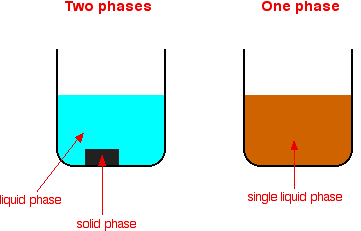 6
کاتالیست ناهمگن
کاتالیست ناهمگن، با واکنش دهنده ها در یک فاز نیست. 
کاتالیست ناهمگن به راحتی در محیط واکنش حل نمی شود و فعالیت محدود دارد. 
کاتالیستهای ناهمگن به راحتی (با صرف هزینه، زمان و مواد کمتر) از مخلوط واکنش جدا می شوند و موجب ناخالصی محصولات نمی گردند. 
برای جبران کمبود سطح فعال، استفاده از یک بستر در نقش تکیه گاه کاتالیست، ضروری است. 
بستر معمولاً یک ساختار متخلخل با سطح فعال بالاست.
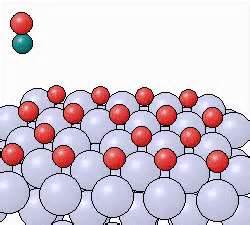 7
نانوکاتالیست ها
کاتالیست مناسب، باید سطح فعال زیاد داشته و قابل جداسازی باشد.
 فناوری نانو، می تواند سطح فعال بسیار زیادی را برای کاتالیست فراهم آورد.
 با آنکه سطح فعال نانوکاتالیستها بسیار بالاتر از کاتالیستهای معمولی است، سطح فعال یک نانوکاتالیست همواره از یک کاتالیزور همگن پایین تر است. 
کاتالیزور همگن با انحلال خود در تماس کامل با محتویات واکنش قرار دارد.
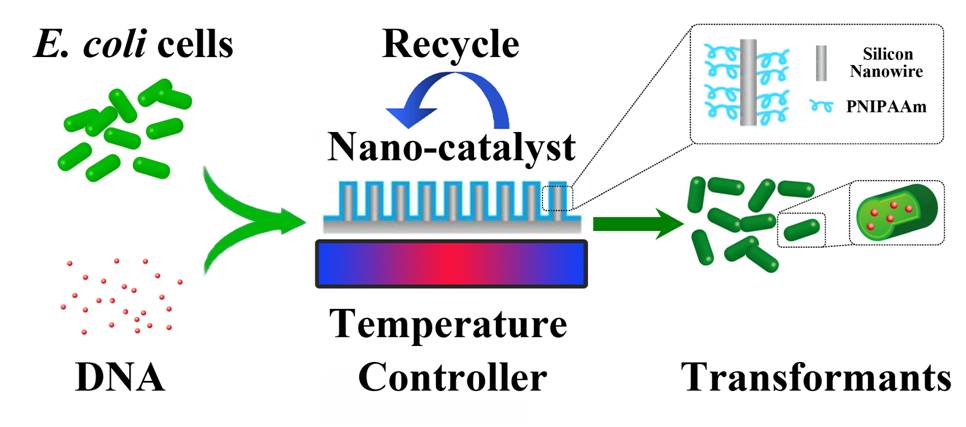 8
نانوکاتالیست ها
نانوذرات کاتالیستی به دلیل ابعاد بزرگ، در محلول واکنش حل نشده و به سادگی قابل جداسازی هستند. 
سطح فعال نانوکاتالیستها زیاد و قابلیت جداسازی آنها در پایان واکنش، خوب است.
فرآیند پیچیده تولید برخی از نانوکاتالیستها هزینه بر است، اما:
فناوری نانو مقدار کاتالیست، انرژی و زمان مورد نیاز برای انجام واکنش را تقلیل می دهد، پس هزینه بر بودن آنها قابل چشم پوشی است.
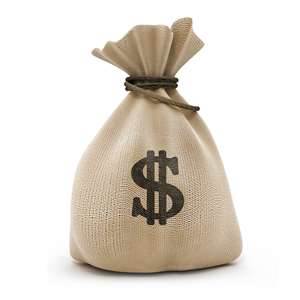 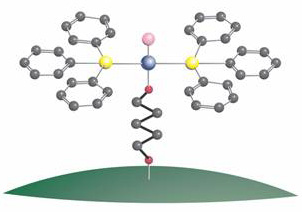 9
نانوکاتالیست ها
برخی از نانوذرات اکسید فلزی به عنوان نانوکاتالیست
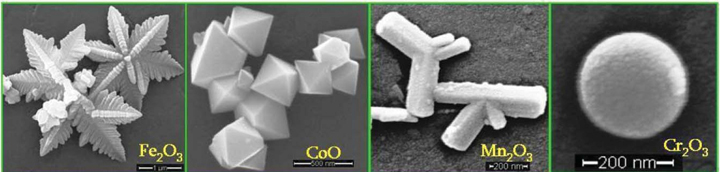 10
انواع نانوکاتالیست
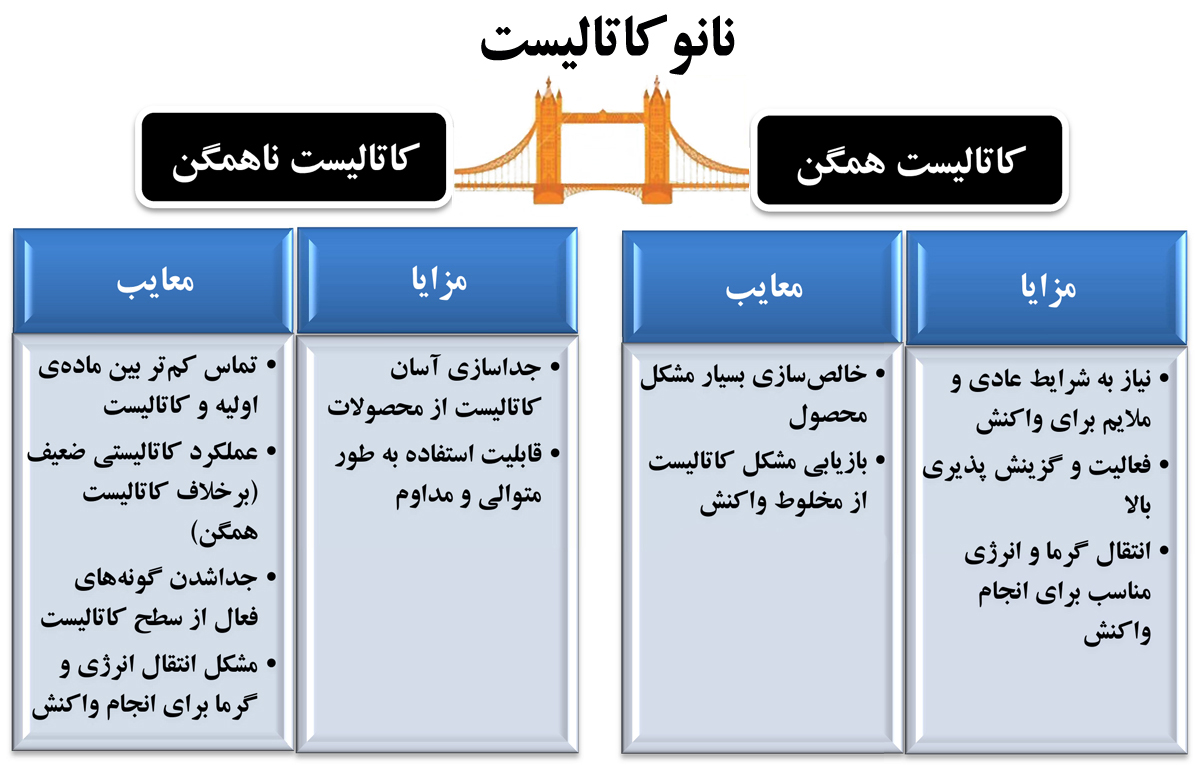 11
ويژگيهاي اصلي نانوكاتاليست
12
انواع نانوکاتالیست
13
نانوکاتالیست با رفتار همگن
در رویکرد نانوکاتالیست همگن، نانوذرات تهیه شده از فلزات واسطه را به صورت کلوئید (ذرات معلق) در مخلوط واکنش پخش می کنند. 
برای پیشگیری از تجمع نانوذرات، از یک ماده پایدارکننده استفاده می شود. 
یک پایدار کننده خوب، نانوکاتالیست را در فرایند کاتالیتیکی (واکنش کاتالیستی) حفظ کرده، و فعالیت آن را کاهش نمی دهد. 
در پایان می توان نانوذرات را از محصول نهایی واکنش جداسازی نمود. 
روش کاهش یا احیاء فلزات روشی معمول برای سنتز کنترل شده ی نانوذرات به صورت کلویید در محلول است. 
احیاء  فلزات - یعنی الکترون گرفتن کاتیون فلزی و تبدیل آن به اتم فلز خنثی
14
فرایند کاهش
فرآیند کاهش به دو صورت شیمیایی و الکتروشیمیایی اجرا می شود:
کاهش شیمیایی: 
معمولترین روش کاهش است.
در این روش نمک فلز مورد نظر در محلول با عوامل کاهنده مثل الکلها و سدیم بوروهیدرید (NaBH4) به اتم فلزی کاهش یافته و تبدیل به نانوذره فلزی می شود.
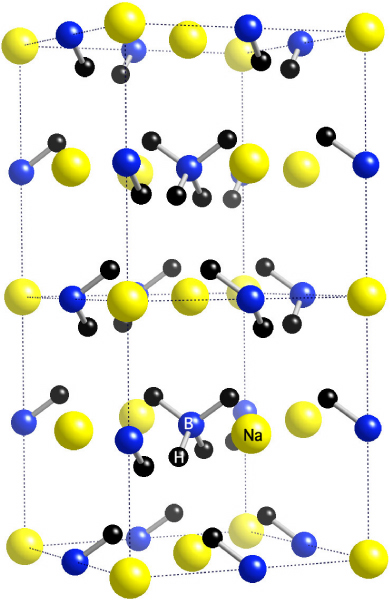 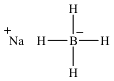 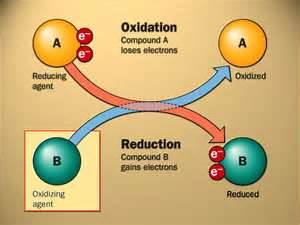 15
فرایند کاهش
کاهش الکتروشیمیایی: 
در این روش در ازای یک عامل کاهنده شیمیایی، از الکترونهای انباشته شده بر سطح الکترود استفاده می شود.
 در فرآیند کاهش الکتروشیمیایی از یک پیل متشکل از آند (محل اکسایش)، کاتد (محل کاهش) و الکترولیت (محلول نمکی دارای هدایت الکتریکی) استفاده می شود.
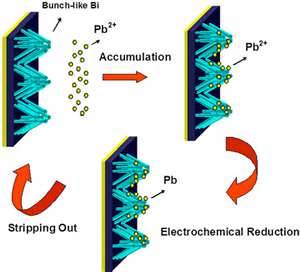 16
نانوکاتالیست با رفتار ناهمگن
کاتالیست ناهمگن به بستر نیاز دارد.
 در نانوکاتالیستها، بستر و کاتالیست، با هم تشکیل یک نانوکامپوزیت می دهند که برای رسیدن به بهترین عملکرد مناسب است. 
از نانوکاتالیستها : کاتالیست طلا بر سطح بستر دی اکسید تیتانیوم یا اکسید آهن
این نانوکاتالیستها به ترتیب به صورت Au/TiO2  و Au/Fe2O3  نشان داده می شوند.
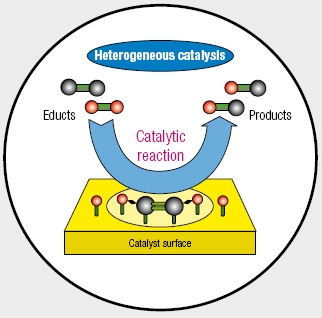 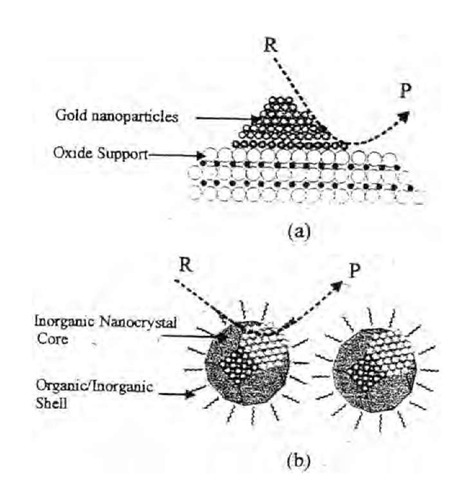 17
نانوکاتالیست با رفتار ناهمگن
نانوکاتالیستهای Au/TiO2  و  Au/Fe2O3 ،کاتالیستهای بسیار خوبی برای اکسایش منوکسید کربن (آلاینده ای بسیار مضر و خطرناک) به دی اکسید کربن هستند. 
دی اکسید کربن خطر کمتری دارد و استفاده از این نانوکاتالیستها می تواند خطرات زیست محیطی مونواکسید کربن را کاهش دهد.
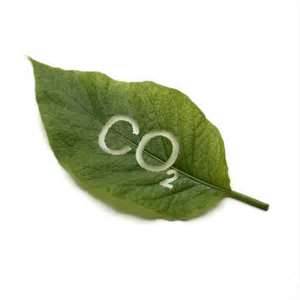 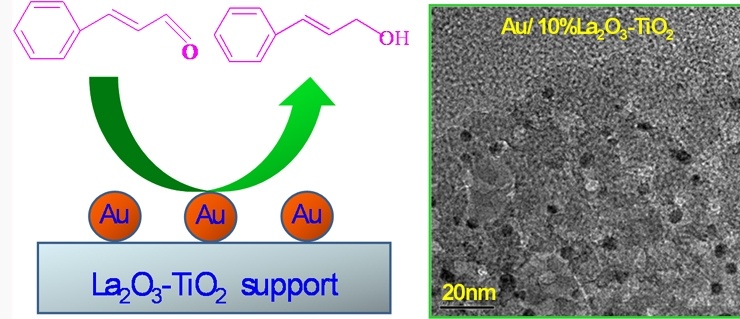 18
ویژگیهای نانوکاتالیست ها
حداکثر سطح فعال به ازای واحد جرم و حجم: 
هر چه سطح فعال (سطح در دسترس برای انجام واکنش) برای یک کاتالیست ناهمگن بیشتر باشد...

 جایگاههای فعال واکنش پذیر افزایش یافته 
  بازده کاتالیست بالا می رود.
 با فراهم آوردن سطح بیشتر برای یک ساختار کاتالیستی، در مقدار مصرفی نانوکاتالیست صرفه جویی می شود.
با افزایش واکنش دهنده های درگیرشونده در واکنش، سرعت واکنش بیشتر می شود.
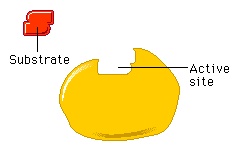 19
ویژگیهای نانوکاتالیست ها
بیشینه فعالیت شیمیایی کاتالیست ناهمگن، در ابعاد نانو است.
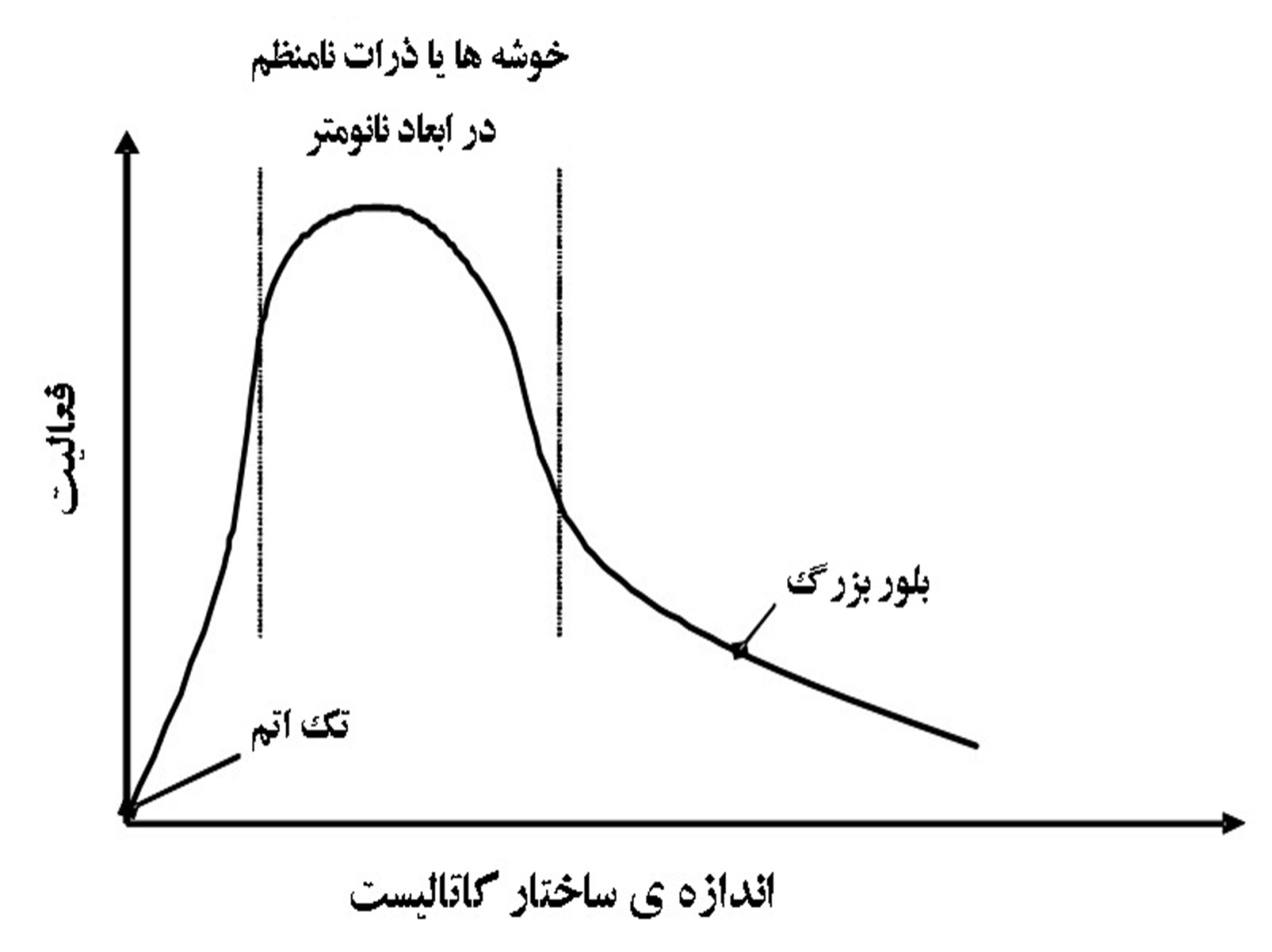 20
ویژگیهای نانوکاتالیست ها
شکل و اندازه قابل کنترل:
 برای رسیدن به بیشینه فعالیت، باید بهترین و مناسبترین اندازه نانوذره مشخص شود.
روشهای کنترل ابعاد در تولید نانوذرات:
با محاسبات رایانه ای و شبیه سازی (Simulation) می توان به اندازه مناسب برای یک نانوذره با بیشترین فعالیت و بیشترین پایداری دست یافت.
21
ویژگیهای نانوکاتالیست ها
بهترین کاتالیستها از فلزات گرانبها مثل پلاتین (Pt)، طلا (Au) و پالادیوم (Pd) تشکیل یافته اند.
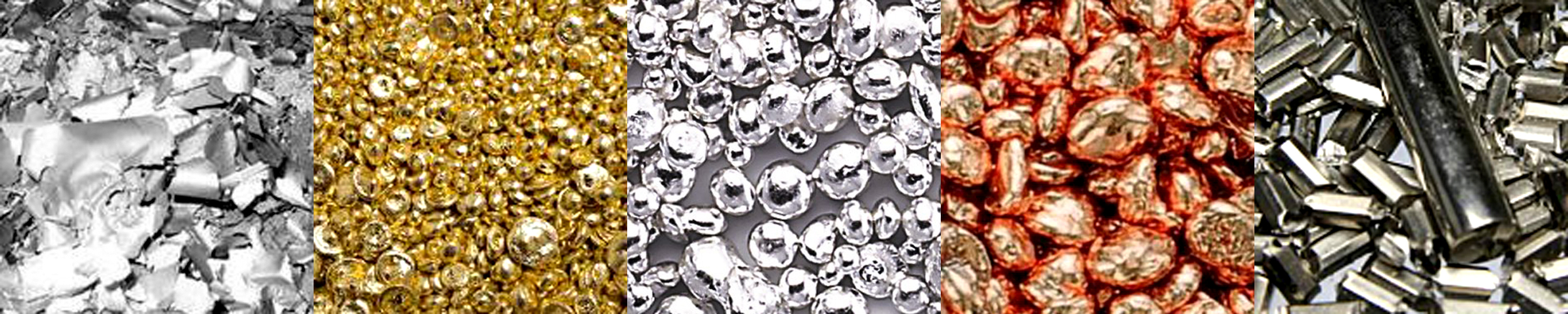 22
ویژگیهای نانوکاتالیست ها
تخمین دقیقتر بهترین اندازه نانوذرات برای دستیابی به بالاترین فعالیت کاتالیستی، به صرفه جویی در مصرف این ترکیبات کمک زیادی می کند. 
براساس محاسبات رایانه، خوشه پلاتین  با 611 اتم (با قطر حدود 3 نانومتر)، بیشترین فعالیت را دارد.
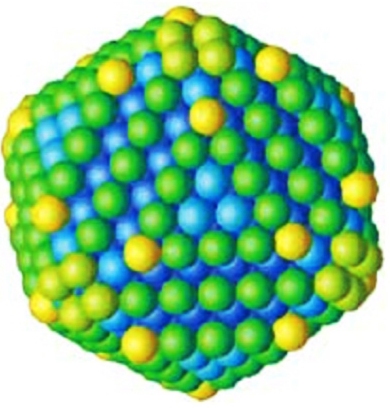 23
ویژگیهای نانوکاتالیست ها
قابلیت جداسازی از مخلوط واکنش: 
نانوکاتالیستها، همگن یا ناهمگن، می توانند به راحتی از محصولات و باقیمانده اضافی واکنشگرها جدا شوند. 
به دلیل بزرگی نانوذرات در مقایسه  با اتمها و مولکولها، این ترکیبات در محیط واکنش قابل حل نبوده و معلق می مانند. 
نانوذرات مغناطیسی کاربرد بسیار زیادی در حوزه کاتالیست دارند. 
وقتی نانوذرات مغناطیسی به عنوان کاتالیست در واکنش به کار می روند، در پایان توسط یک میدان مغناطیسی مناسب از محیط جداسازی و بازیابی شوند.
24
ویژگیهای نانوکاتالیست ها
گزینش پذیری و بازده بالا: 
 نانوکاتالیست، واکنش را در مسیری خاص و با گزینش مواد اولیه پیش می برد. 
نانوکاتالیست با سطح فعال بسیار بالای خود، بازده واکنش را در مسیر اصلی خود افزایش می دهد.
این فرآیند، روند خالص سازی و استخراج محصول (برای مثال یک دارو) را آسان و کم هزینه می کند.
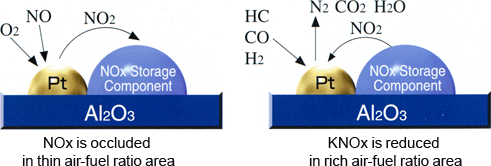 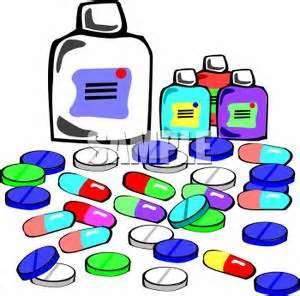 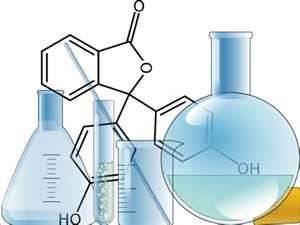 25
ویژگیهای نانوکاتالیست ها
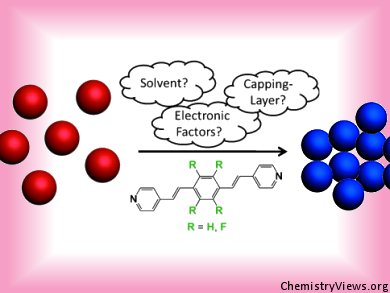 استعداد کلوخه ای شدن (Aggregation):
 نانوذرات در پایدارترین حالت ساختاری خود نیستند.
 فعالیت سطحی بسیار بالا دارند.

مستعد به هم چسبیدن، کلوخه ای شدن و در نتیجه از دست دادن ابعاد نانو می باشند. 
اگر فرآیند کلوخه ای شدن برای یک  نانوکاتالیست اتفاق بیفتد، فعالیت آن کاهش چشم گیری پیدا می کند و غیرفعال می شود.
26
ویژگیهای نانوکاتالیست ها
تنوع بالا و قابلیت اصلاح شیمیایی:
 به علت فعالیت سطحی بالا، گروههای مختلف آلی می توانند به سطح نانوکاتالیستها متصل شوند.
فعالیت سطحی بالا باعث می شود تا نانوکاتالیستها  با مواد معدنی تشکیل کامپوزیت دهند. 
اصلاح شیمیایی نانوکاتالیستها با اتصال گروههای مختلف تنوع زیادی را در عملکرد آنها به وجود می آورد.
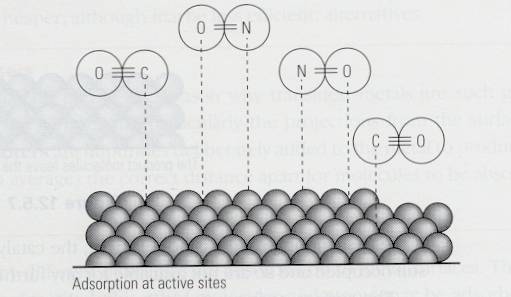 27
ویژگیهای نانوکاتالیست ها
منبع تهیه: 
نانوکاتالیستهای طبیعی، در طبیعت وجود دارند و در دسترس هستند. 
نانوکاتالیستهای طبیعی:
نانوذرات خاک رس (Nanoclay) 
 نانوزئولیتها (Zeolite) 
دسته دیگر نانوکاتالیستهای سنتزی هستند که توسط بشر تولید می شوند و تنوع زیادی دارند.
نانوکاتالیستهای سنتزی:
نانوذرات اکسید فلزی
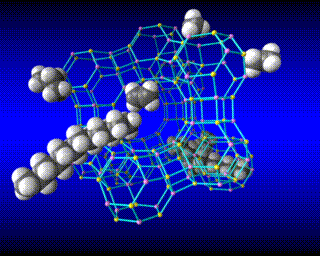 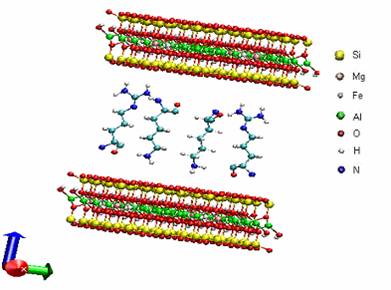 28
مزایا و معایب نانوکاتالیست
29
روشهای استفاده از نانوکاتالیست های فلزی
فلزات گروه پلاتین بهPGM  معروفند.
 شش فلز اوسميوم (Os)، ايريديوم (Ir)، روديوم (Rh)، روتنيوم (Ru)، پالاديوم (Pd) و پلاتين (Pt) را شامل می شود. 
فلزات PGM گران بها بوده و معروفترین عناصر کاتالیستی هستند. 
ارائه روشهایی برای صرفه جویی اقتصادی مناسب همراه با بهبود عملکرد برای چنین کاتالیست هایی ضروری است.
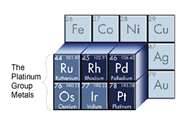 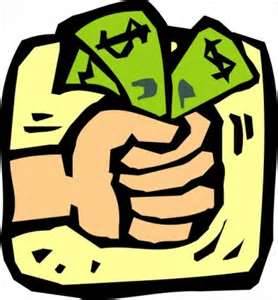 30
روشهای استفاده از نانوکاتالیست های فلزی
ساختارهای پوسته-هسته (core-Shell): 
در یک نانوساختار، اتمهای سطح ، نقش اصلی را بازی می کنند. 
اتمهایی که در مرکز یک نانوتوده قرار می گیرند، نقش عملکردی خاصی ندارند. 
در طراحی این نانوساختارها، فلز کاتالیستی گران بها نقش پوسته را بازی می کند.
از یک ماده ارزان همچون سیلیکا در هسته استفاده می شود (مثل SiO2@Pt).
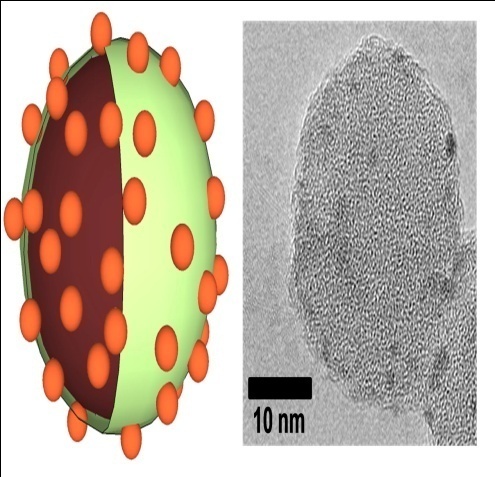 31
روشهای استفاده از نانوکاتالیست های فلزی
ساختارهای پوسته-هسته (core-Shell): 
می توان از نانوذرات مغناطیسی به عنوان هسته استفاده نمود. 
در این روش فعالیت کاتالیست تا حد زیادی حفظ می شود.
در مصرف فلزات پرقیمت  تا حد زیادی صرفه جویی می گردد.
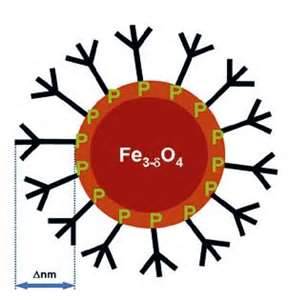 32
روشهای استفاده از نانوکاتالیست های فلزی
استفاده از مواد متخلخل به عنوان بستر: 
از مواد متخلخلی مثل سیلیکا يا سيليكاژل، آلومینا (Alumina) و زئولیت (Zeolite) به عنوان بستر کاتالیستها استفاده می شود.
 نانوذرات فلزی به صورت یکنواخت روی بستر متخلخل نشانده می شوند تا سطح فعال افزایش یابد. 
کاتالیست Pt/SiO2 از این دسته است.
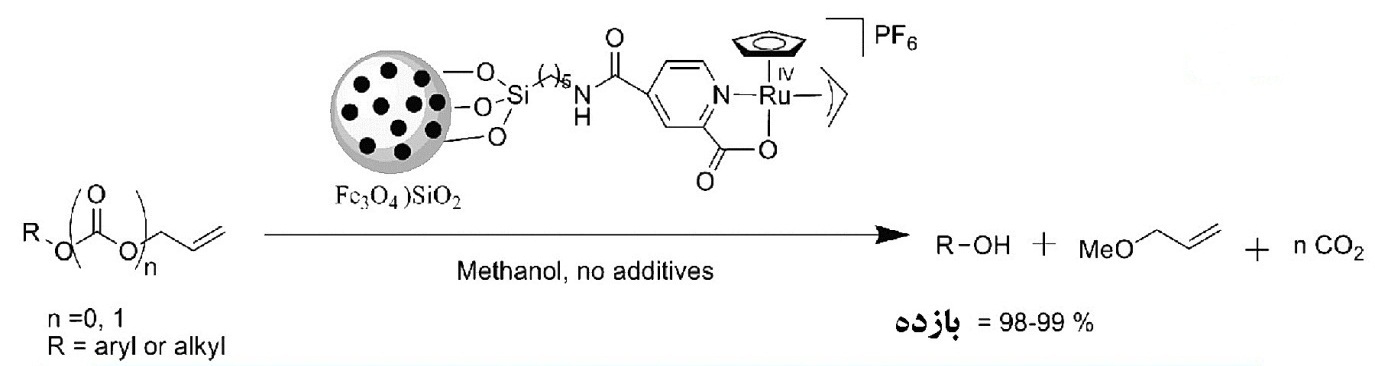 33
روشهای استفاده از نانوکاتالیست های فلزی
نانوذرات دوفلزی (Bimetallic Nanoparticle):
 در این رویکرد، نانوکاتالیست به صورت آلیاژی از فلز گران به همراه فلز ارزان قیمت مورد استفاده قرار می گیرد. 
یکی از موارد پرکاربرد در این زمینه نانوذرات PtFe (آلیاژ آهن و پلاتین) است.
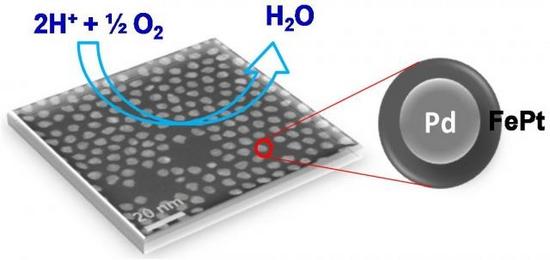 34
روشهای استفاده از نانوکاتالیست های فلزی
نانوخوشه های دوفلزی (Bimetallic Nanoclusters): 
در نانوخوشه هایی دوفلزی، فلز ارزان در مرکز و فلز گران قیمت کاتالیستی بر سطح وجود دارد.
نانوخوشه با مرکزNi  و سطح Pt به عنوان یک نانوخوشه دوفلزی مطرح است.
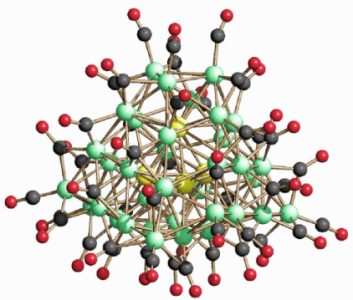 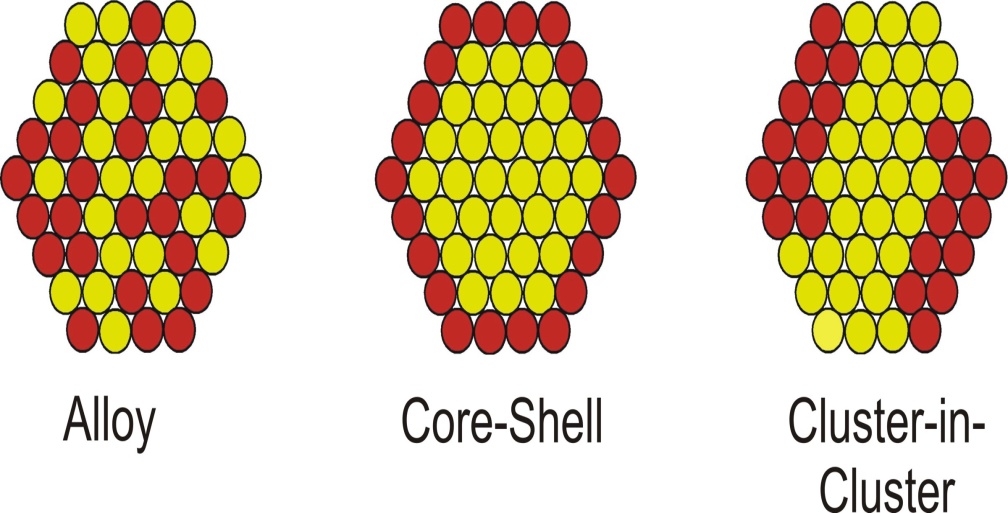 35
روشهای استفاده از نانوکاتالیست های فلزی
استفاده از بستر اکسید فلزی: 
از معمولترین اکسیدهای فلزی مورد استفاده دربستر برای کاتالیستهای گران بها دی اکسید تیتانیوم است. 
کاتالیست Au/TiO2  نمونه ای از این دست است.
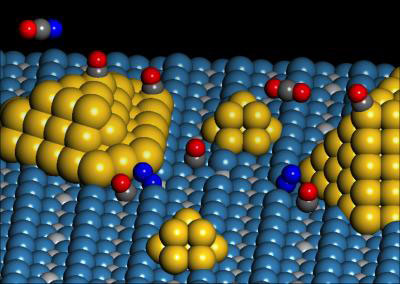 36
روشهای استفاده از نانوکاتالیست های فلزی
اکسیدهای فلزی با ساختار شبکه ای فلئوریت (Fluorite) مثل CeO2، ZrO2 و ThO2 بهبودیافته با ناخالصی هایی از جنس اکسید فلزات قلیایی یا قلیایی خاکی، به عنوان بستر کاتالیست مورد استفاده قرار می گیرند. 
در ساختار فلئوریت، آنیونها در گوشه های یک مکعب کوچک داخل یک مکعب بزرگ از کاتیونها هستند.
کاتیونها در گوشه ها و وسط وجه های مکعب بزرگ قرار دارند.
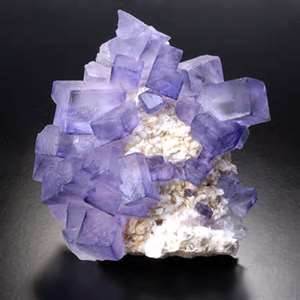 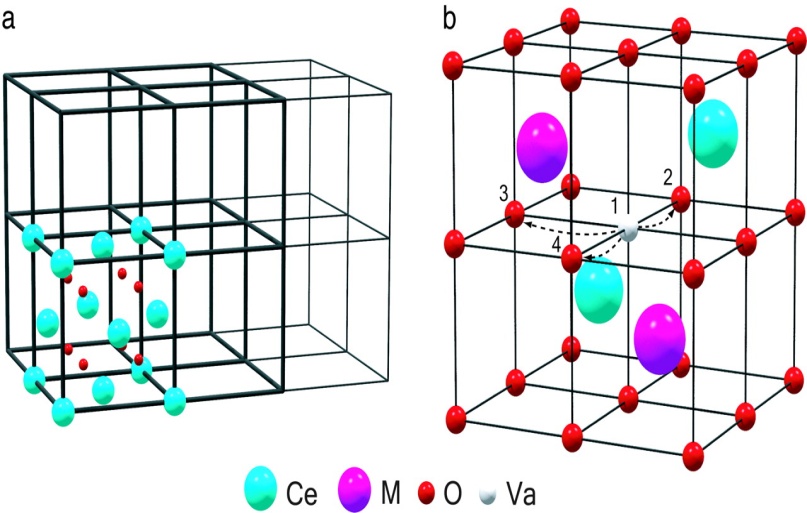 37
روشهای استفاده از نانوکاتالیست های فلزی
استفاده از گروههای آلی: 
ترکیبات آلی مثل پل، نانوذره مغناطیسی و کاتالیستی  را به هم متصل می کنند.
 ساختار ترکیبی پس از انجام واکنش با اعمال میدان مغناطیسی خارجی جداسازی می شود.
ترکیب آلی دوپامین، اتمهای پالادیوم (کاتالیست) را به نانوذره مگنتیت (Fe3O4) متصل می کند.
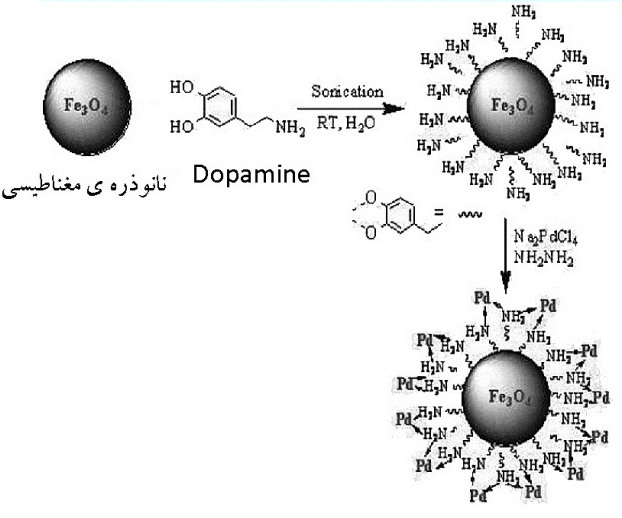 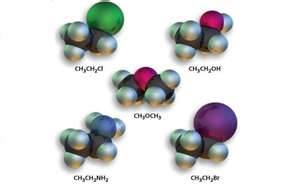 38
روشهای استفاده از نانوکاتالیست های فلزی
استفاده از ترکیبات کمپلکس (Complex):
 بسیاری از فلزات در یک عدد اکسایش خاص (به صورت یون) دارای فعالیت کاتالیستی می باشند. 
یونها به تنهایی در محیط واکنش ناپایداراند.
 برای ایجاد پایداری و یا حفظ عملکرد یون، آن  را به یک ترکیب کمپلکس تبدیل می کنند.
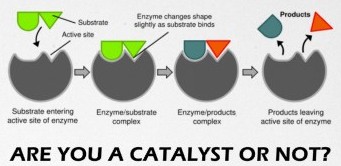 39
روشهای استفاده از نانوکاتالیست های فلزی
ترکیب کمپلکس، یک ترکیب شیمیایی است که در آن ترکیبات آلی الکترون دهنده به نام لیگاند به مراکز فلزی الکترون می دهد.
 لیگاندها معمولاً حاوی اتمهای الکترون دهنده و یا اتمهای دارای زوج الکترون تنها (غیر پیوندی) هستند.
لیگاندها الکترونهای خود را در اختیار یون یا اتمهای فلزی (که دارای کمبود الکترون هستند) قرار می دهند و آنها را پایدار می کنند. 
ترکیبات کمپلکس معمولاً در محیط واکنش محلول اند. 
بسیاری از کاتالیستهای همگن ساختار کمپلکسی دارند.
40
روشهای استفاده از نانوکاتالیست های فلزی
ترکیبات کمپلکس از یون فلزی کاتالیستی می توانند بر سطح نانوذره مغناطیسی قرار گیرند.
کاتالیست کمپلکس شده با اعمال یک میدان مغناطیسی همچون یک کاتالیست ناهمگن در انتهای واکنش جداسازی می شود.
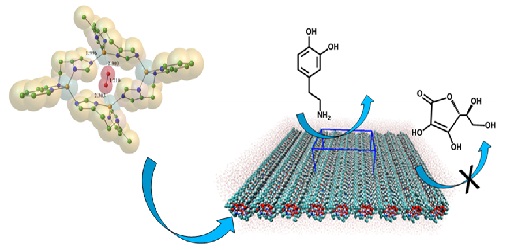 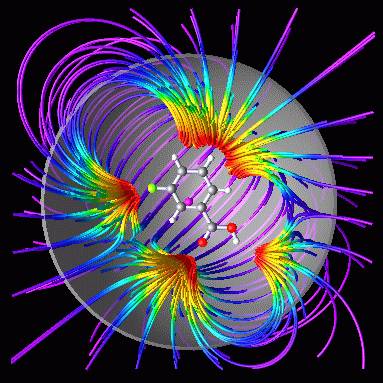 41
روشهای استفاده از نانوکاتالیست های فلزی
اتصال کمپلکسی از فلز کاتالیستی و گران بهای روتنیوم (Ru) توسط اکسیژنهای لیگاند آن به نانوذره فریت (Fe2O3) در شکل زیر مشخص است.
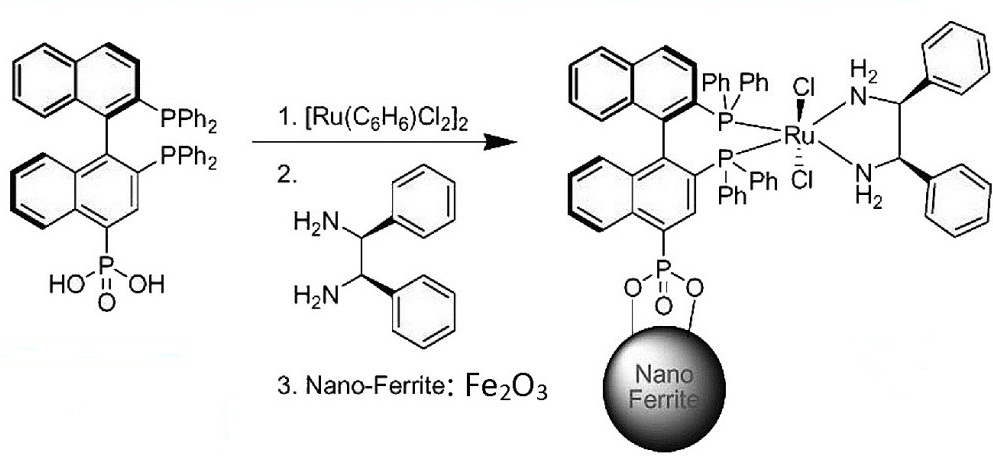 42
روشهای استفاده از نانوکاتالیست های فلزی
جایگزینی فلزات کم بها: 
مطالعات متعدد در زمینه جایگزینی فلزات گران بها (PGM) با ترکیباتی ارزانتر مثل نانوذرات دی سولفید مولیبدن (MoS2) یا نانوذراتی با زمینه آهن در این راستا صورت گرفته است.
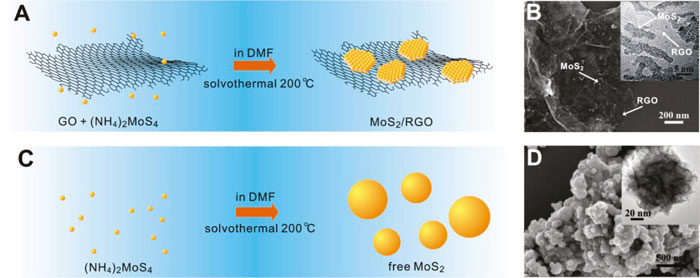 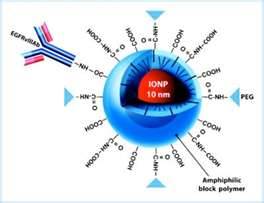 43
روشهای استفاده از نانوکاتالیست های فلزی
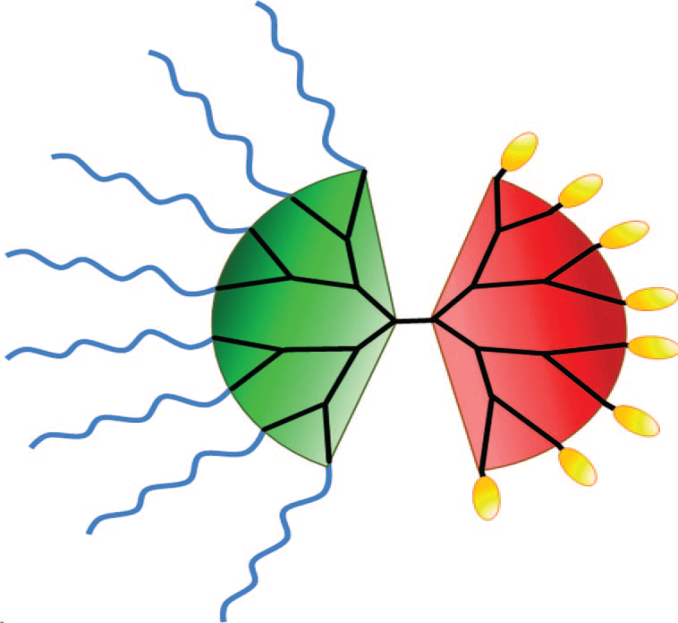 استفاده از درخت سان (Dendrimer): 
درخت سانها، ترکیباتی شبه پلیمری هستند.
از یک مرکز منشعب شده و ساختار شاخه ای دارند. 
پرکاربردترین دندریمر، پلی آمیدوآمین (PAMAM) است. 
نانوذرات کاتالیستی می توانند در داخل حفره های درخت سان جای گیرند.
جایگیری نانوذرات کاتالیستی برای حفظ فعالیت و پایداری آنها در شرایط واکنش صورت می پذیرد.
44
روشهای استفاده از نانوکاتالیست های فلزی
نانوذرات Pt  در PAMAM
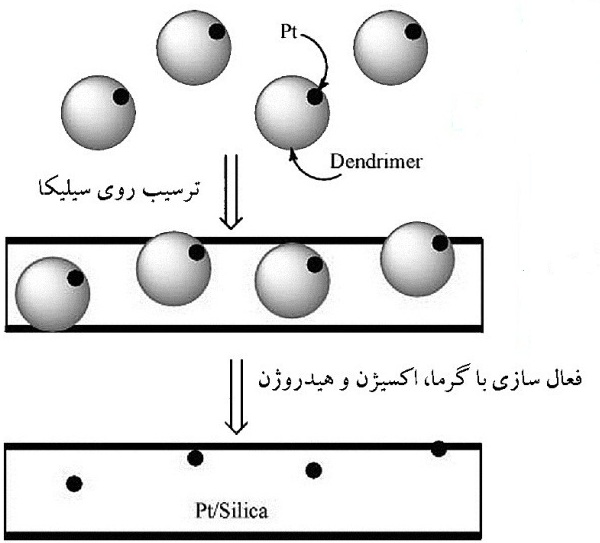 45
روشهای استفاده از نانوکاتالیست های فلزی
استفاده از نانوساختارهای متفاوت: 
از اشکال مختلف نانوساختاری دیگر مثل نانومیله ها، نانولوله ها و ... برای دستیابی به کاتالیست فعالتر استفاده می شود.
 نانومیله های Co3O4  سطح فعال بالا و پایداری گرمایی و شیمیایی خوبی دارند. .
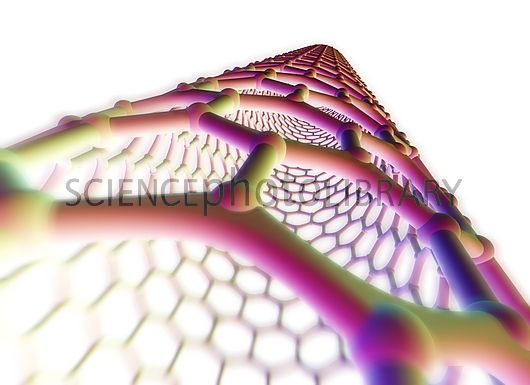 46
بحث و نتیجه گیری
ابعاد نانو، شرایطی عالی برای علم کاتالیست مهیا کرده است. 
سطح فعال بالا و گزینش پذیری عالی در نانوکاتالیستها باعث افزایش سرعت و بازده واکنش می شود.
 نانوکاتالیست، محاسن کاتالیستهای همگن (سطح بالا) و ناهمگن (قابلیت جداسازی) را در خود جمع کرده است.
 ساختارهای نانوکاتالیستی بسیار متنوع هستند.
جداسازی و تغییر در عملکرد آنها توسط اصلاح شیمیایی آسان است. 
تحقیقات در جنبه های مختلف نانوکاتالیستها، به سرعت ادامه دارد و بر جذابيت آن روز به روز افزوده مي شود.
47